Развитие профессионального потенциала педагогических кадровМАОУ СШ №152 имени А.Д. Березина2019-2020 учебный год
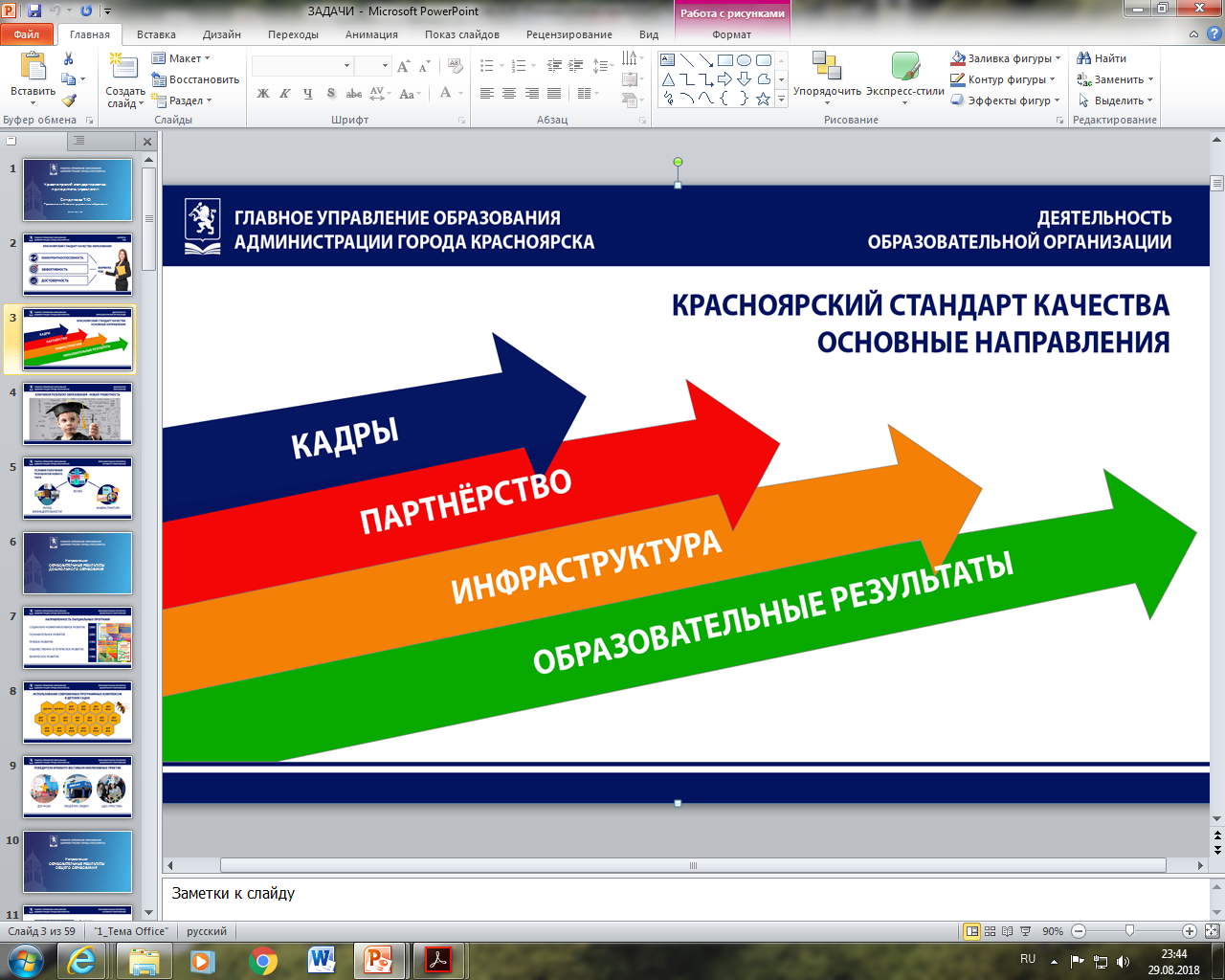 Проблемы – точки роста в направлении «Кадровое обеспечение»
Совершенствование методического арсенала, обеспечивающего индивидуализацию и включённость в образовательный. 
Выстраивание взаимодействий со структурами повышения квалификации с оформлением персонифицированного заказа на профессиональное развитие кадров в аспекте образовательных технологий, в ом числе с использованием ИКТ.
Формирование корпоративной культуры ОО и профессионального педагогического сообщества городской системы общего образования.
Разработка педагогами и внедрение в деятельность программ персонифицированного профессионального развития.
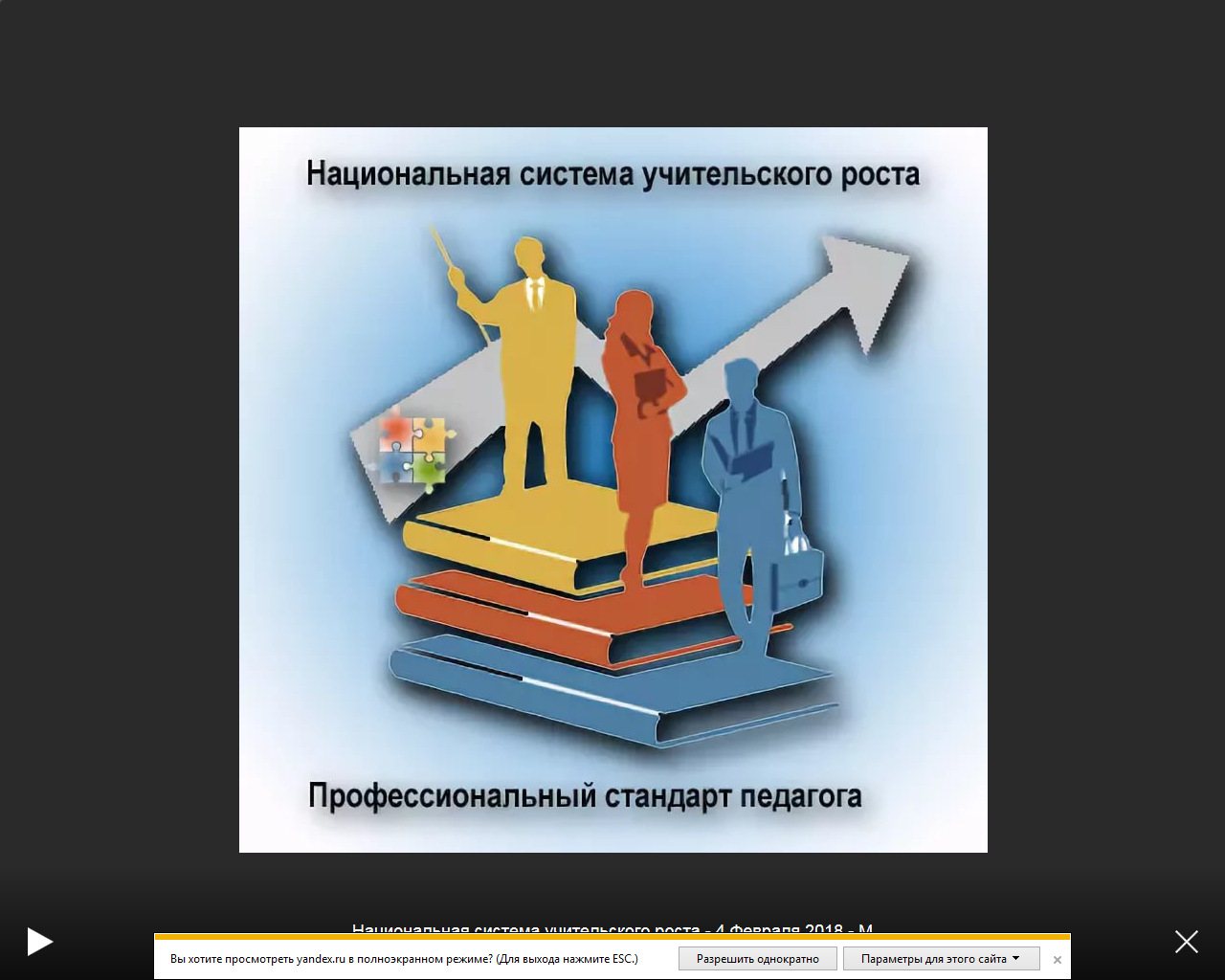 Национальная система учительского роста (НСУР)
Предусматривает создание единых подходов к аттестации педагогов и внедрению новых дифференцированных должностей в зависимости от сложности выполняемых задач и степени ответственности.

НСУР разработана на основе требований профессионального стандарта «Педагог»
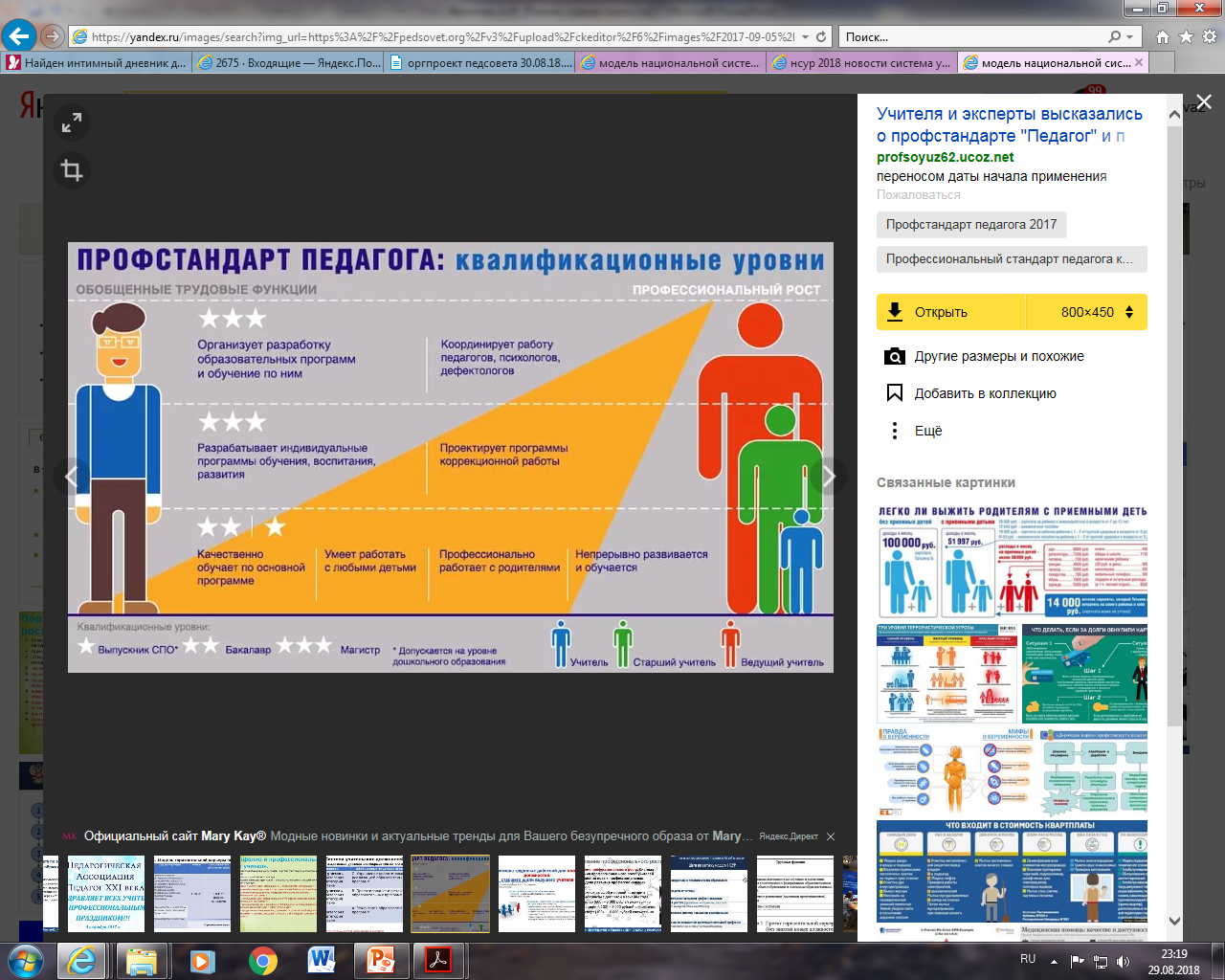 Профессиональный стандарт  – как объективный измеритель квалификации педагога, где не только предъявляются требования к квалификационным характеристикам педагогов, а также указывается на необходимость непрерывности профессионального развития педагогов.
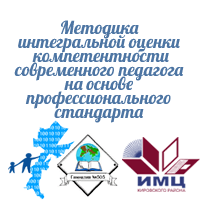 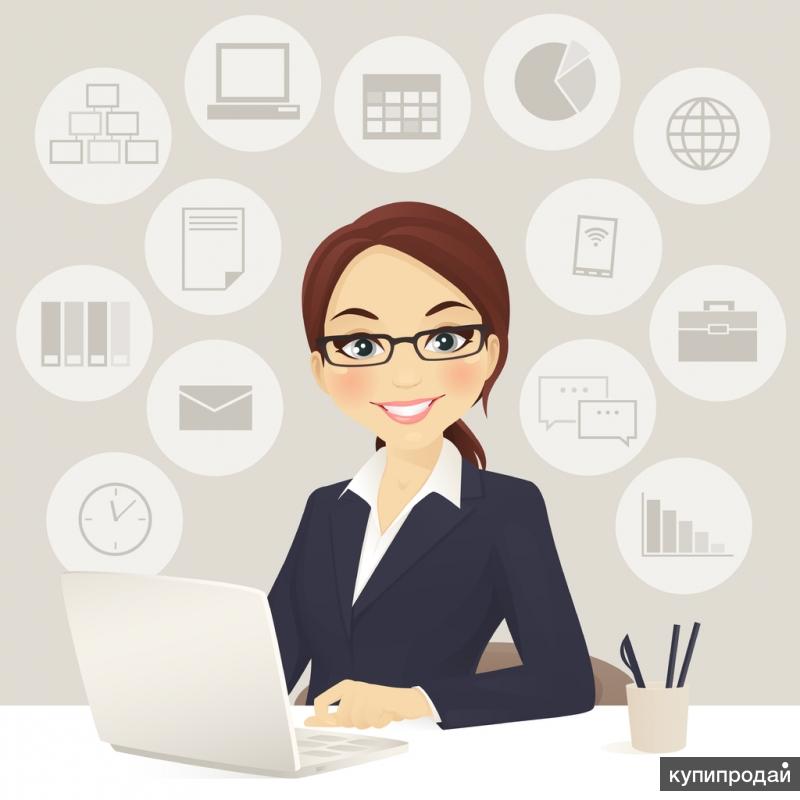 Результаты самооценки компетентности педагогов
Уверенно владеют
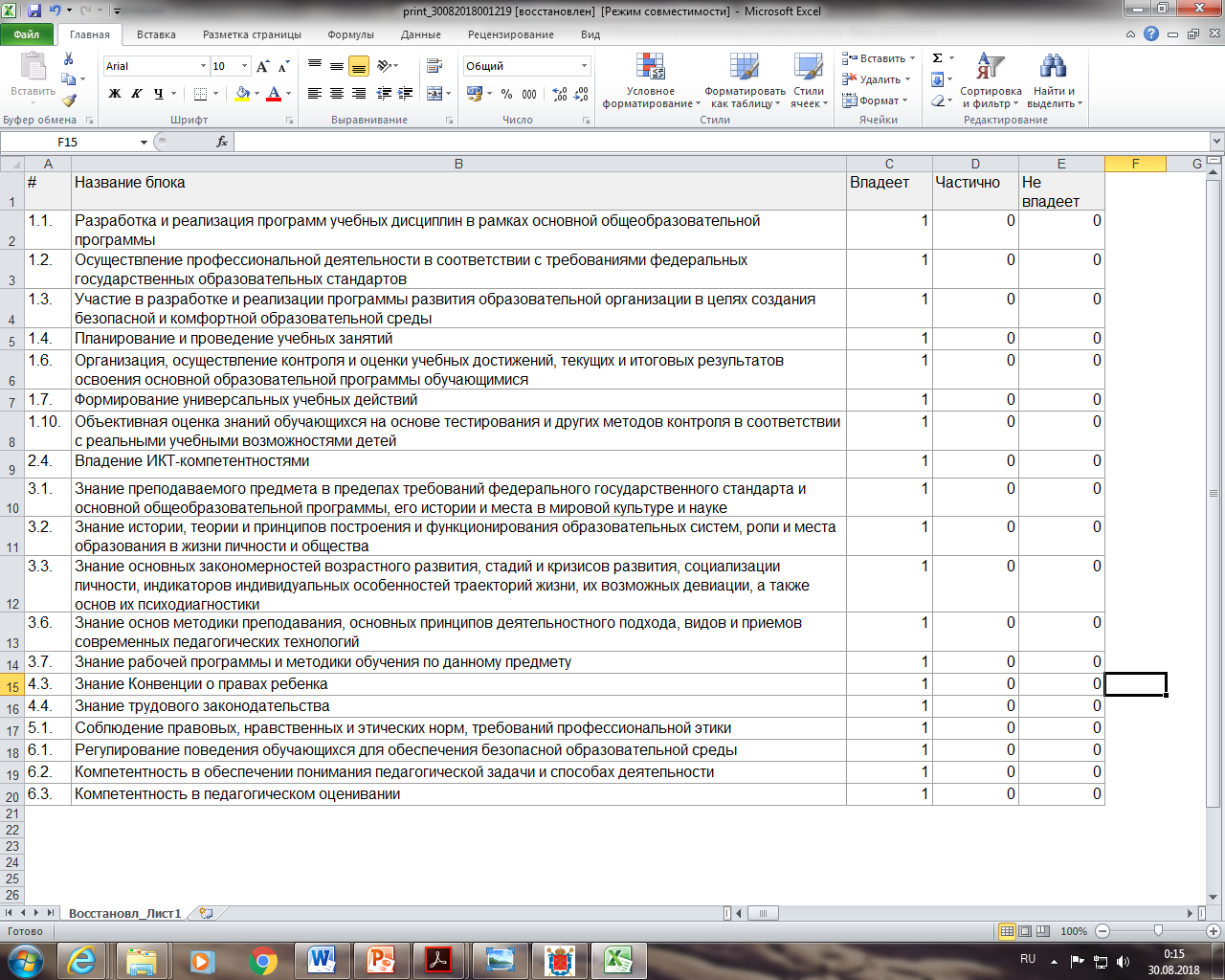 Частично владеют, не владеют
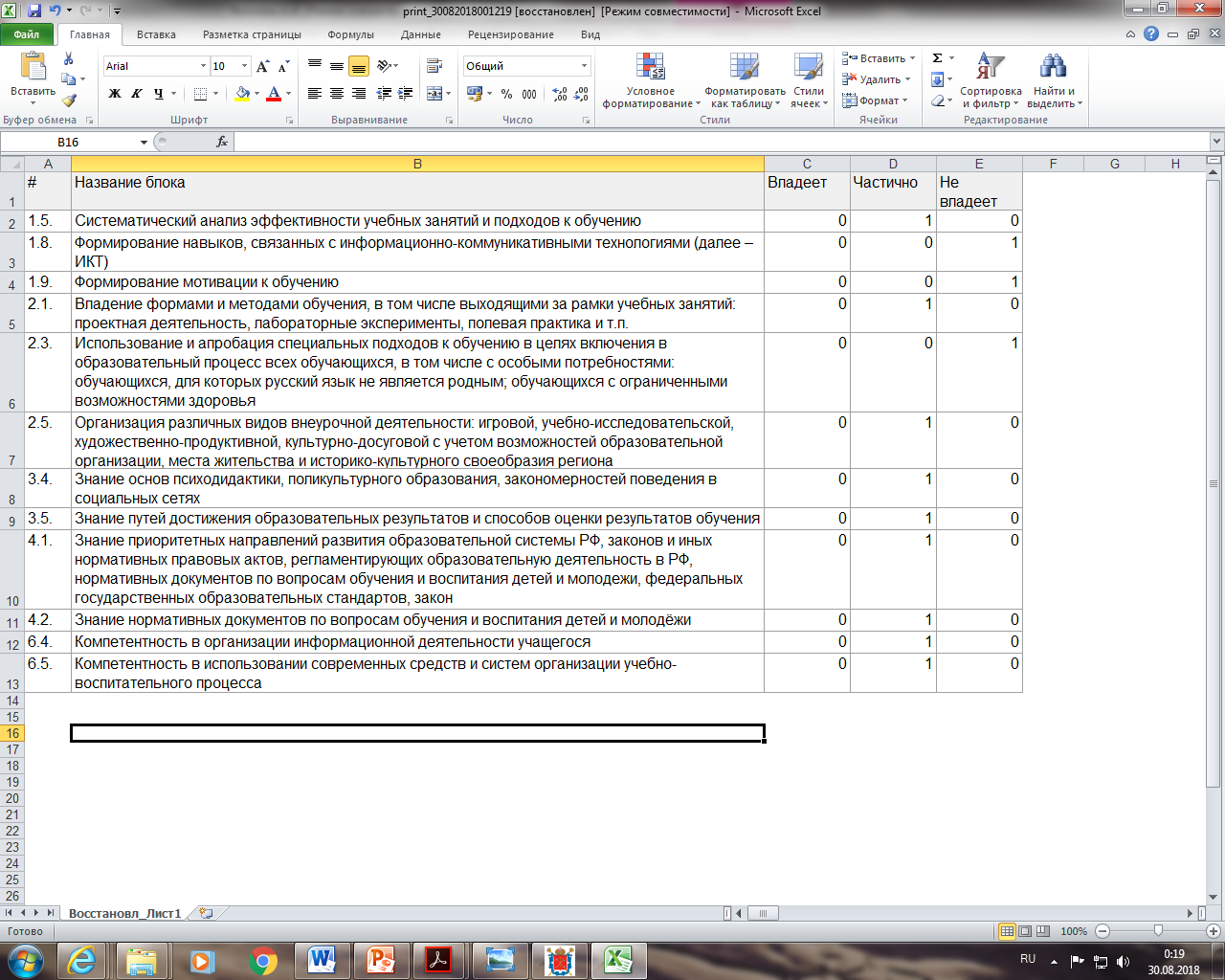 Темы для повышения квалификации
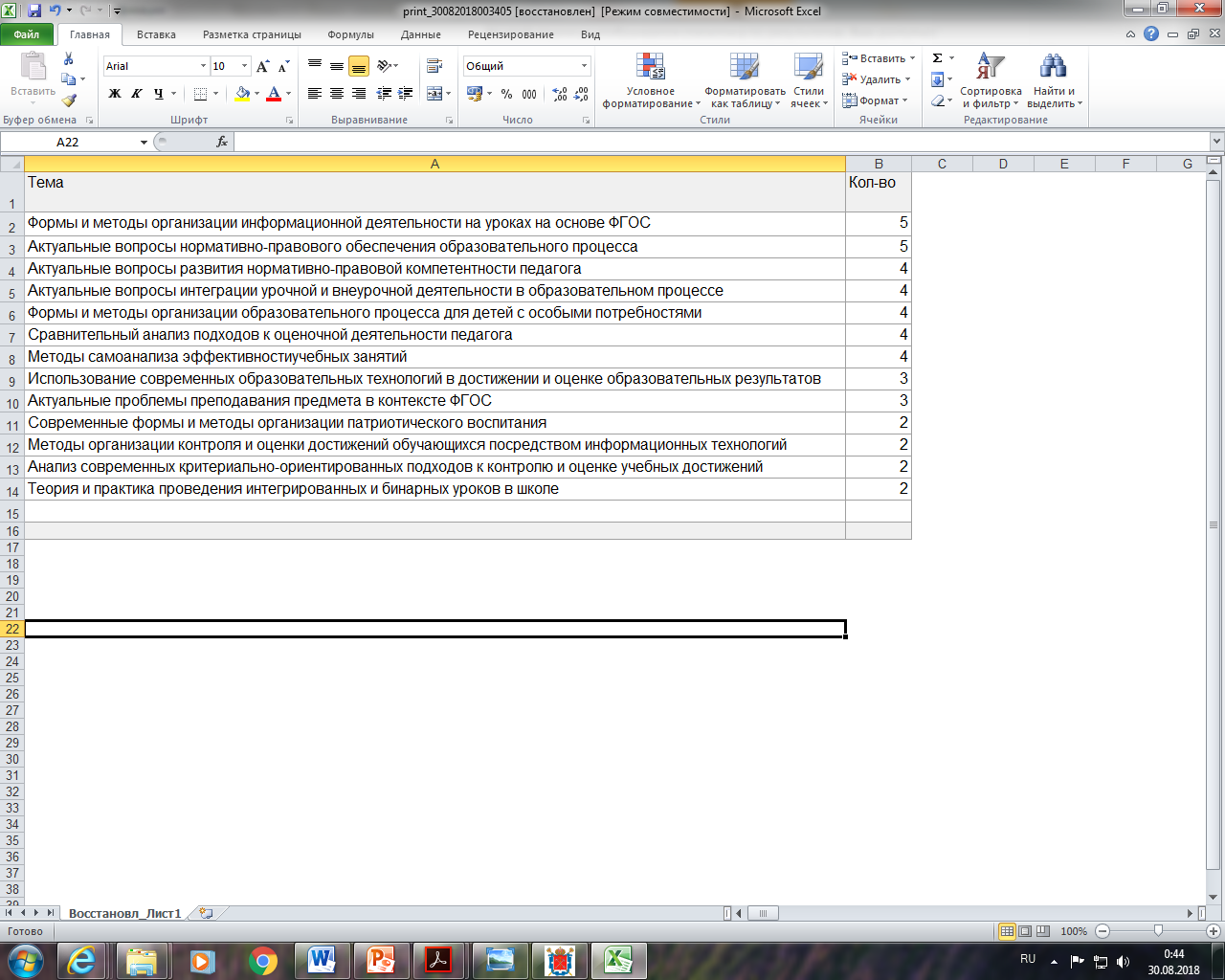 Индивидуальная (персонифицированная) образовательная программа педагога -
программа профессионального развития конкретного педагога, разработанная лично педагогом (реализуется право на выбор своей траектории профессионального развития) на основе профессиональных затруднений и интересов, в соответствии с задачами школы и города, с учетом предложений внешних методических служб, а также ресурсов школы и городской методической сети.
Алгоритм работы педагога с ИОПП
1 этап. Самооценка профессиональных качеств, мастерства. На этом этапе происходит самоопределение педагога на основе данных диагностического исследования (сентябрь – сессия самоопределения)
 
2 этап. Составление маршрута профессионального развития. Педагог прописывает возможности курсовой подготовки, методический ресурс школы и города, собственные приоритеты и ценности, затруднения в образовательной деятельности и пути их решения. 
 
3 этап. Для реализации ИОП создается открытое образовательное пространство, где осуществляется профессиональное взаимодействие, рефлексия и коррекция собственной деятельности (взаимодействие с коллегами в рамках работы МО, ТГ, взаимодействие с методистом школы, с администрацией и т.д.)
 
4 этап. Рефлексивный анализ реализации индивидуальной образовательной программы, представление результатов (январь, июня – рефлексивные сессии)
Рабочая группа «Формирование математической грамотности»
Методическая
 среда
Цель  методической службы школы на 2019-2020 учебный год
Повысить профессиональную компетентность педагогов в открытом образовательном пространстве школы и города.
Задачи
Совершенствовать информационно-аналитическую деятельность педагогов через разработку и реализацию индивидуальных образовательных программ.
Создать условия для повышения ИКТ-компетентности педагогов через активное внедрение  информационно-коммуникационных технологий в практическую деятельность педагогов.
Создать условия для освоения эффективных методов и технологий, обеспечивающих включенность детей в образовательный процесс, их апробация и внедрение в практику образования школы.
Задачи
Способствовать освоению учителями техник формирующего оценивания, внедрению систем оценки качества образования с выделением приоритетов в планируемых образовательных результатах. 
Способствовать вовлечению учителей школы в поисковую, научно-исследовательскую работу по решению проблем практики образования через выбор методической темы, организацию деятельности рабочих групп, тематических семинаров и освоение новых форм профессионального саморазвития.
Обеспечить профессиональное становления молодых учителей через организацию работы Школы молодого учителя, систему наставничества и индивидуальную методическую, психолого-педагогическую поддержку.